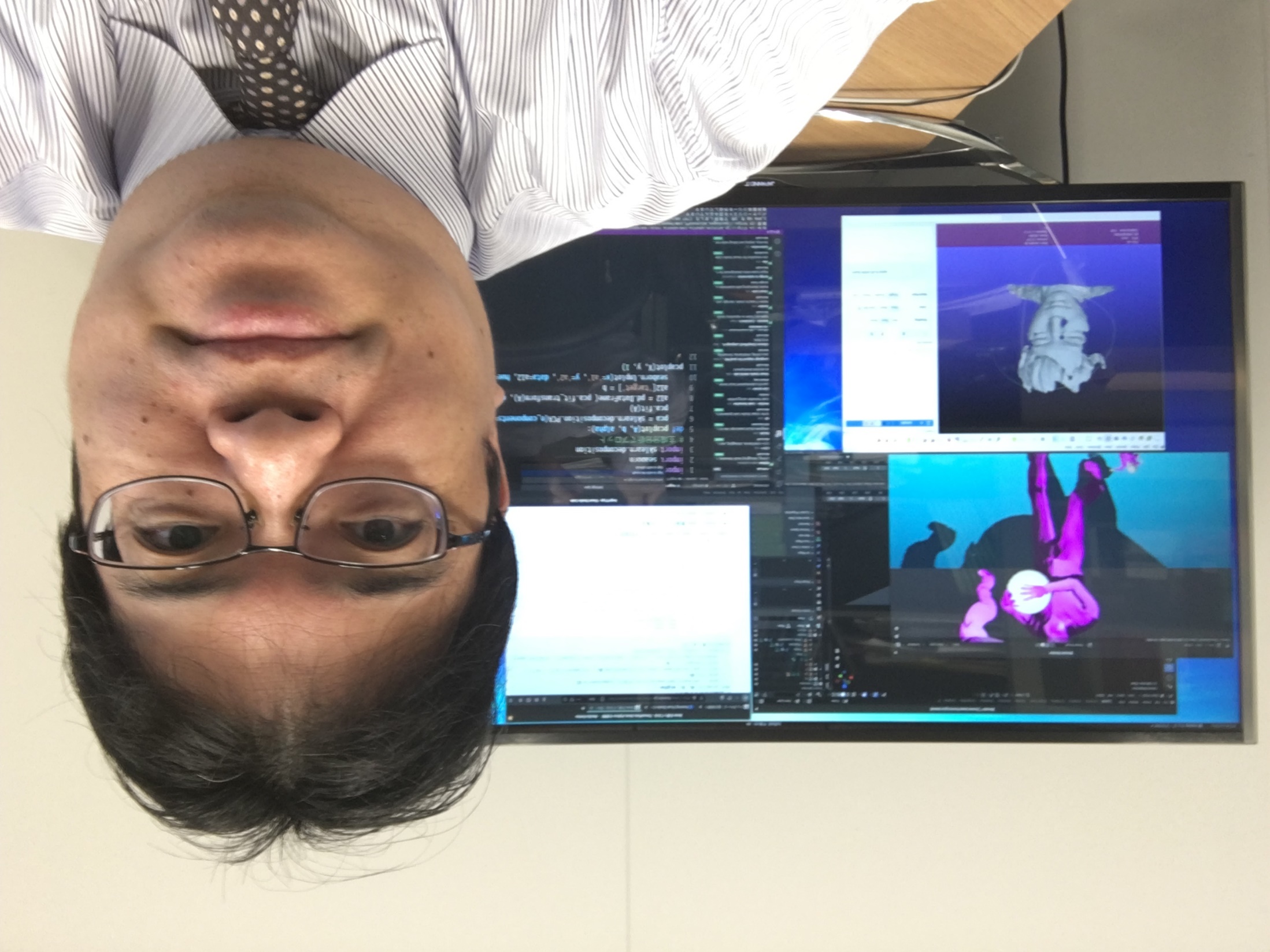 po-4. 条件分岐，ステップ実行
トピックス： 条件分岐，if，else，ステップ実行（Python Tutor による演習）
URL: https://www.kkaneko.jp/pro/po/index.html
（Python プログラミングの基本）
金子邦彦
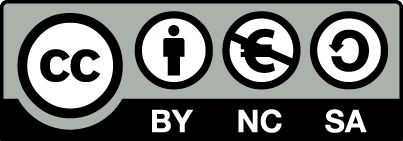 1
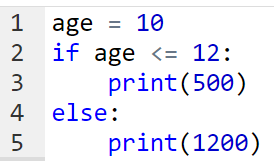 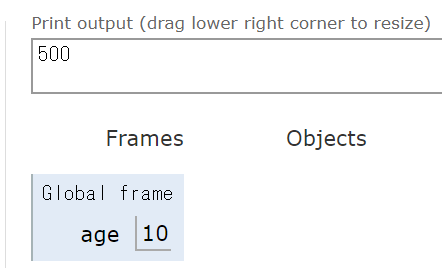 条件分岐，age <= 12 のときは 500，
age > 12 のときは 1200
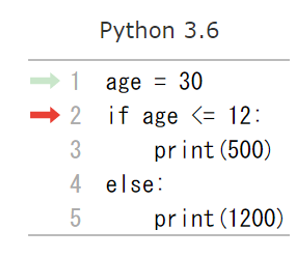 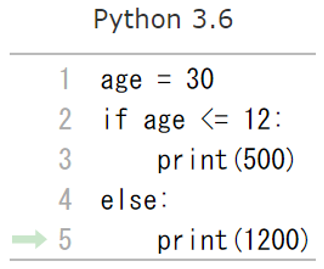 ステップ実行により，ジャンプの様子を観察
2
全体まとめ
条件分岐では，変数や式の値によって結果が変わるなどの判断を行う
	条件式は「age <= 12」のようになる

プログラムは，通常は，上から順に１つずつ実行される（逐次実行）

条件分岐や繰り返し（ループ）では，逐次実行とは違う実行の流れになる

ステップ実行により，変数等の変化，プログラム実行の流れを観察できる
3
アウトライン
4
メソッドアクセス，代入
Python プログラムの例
x = 100
a = x + 200
enermy1 = hero.findNearestEnemy()
hero.attack(enemy1)
代入：オブジェクト名 ＋ 「=」　
	      ＋ 式または値またはメソッド呼び出し
メソッドアクセス：オブジェクト名  ＋ 「.」
	      ＋ メソッド名 ＋「()」 （引数を付けることも）
Python プログラムでは，その他にも，属性アクセス，関数呼び出し，制御，「*」, 「+」などの演算子，コマンド，定義など
5
Python Tutor の起動
① ウェブブラウザを起動する

② Python Tutor を使いたいので，次の URL を開く
	http://www.pythontutor.com/

③ 「Python」をクリック　⇒ 編集画面が開く
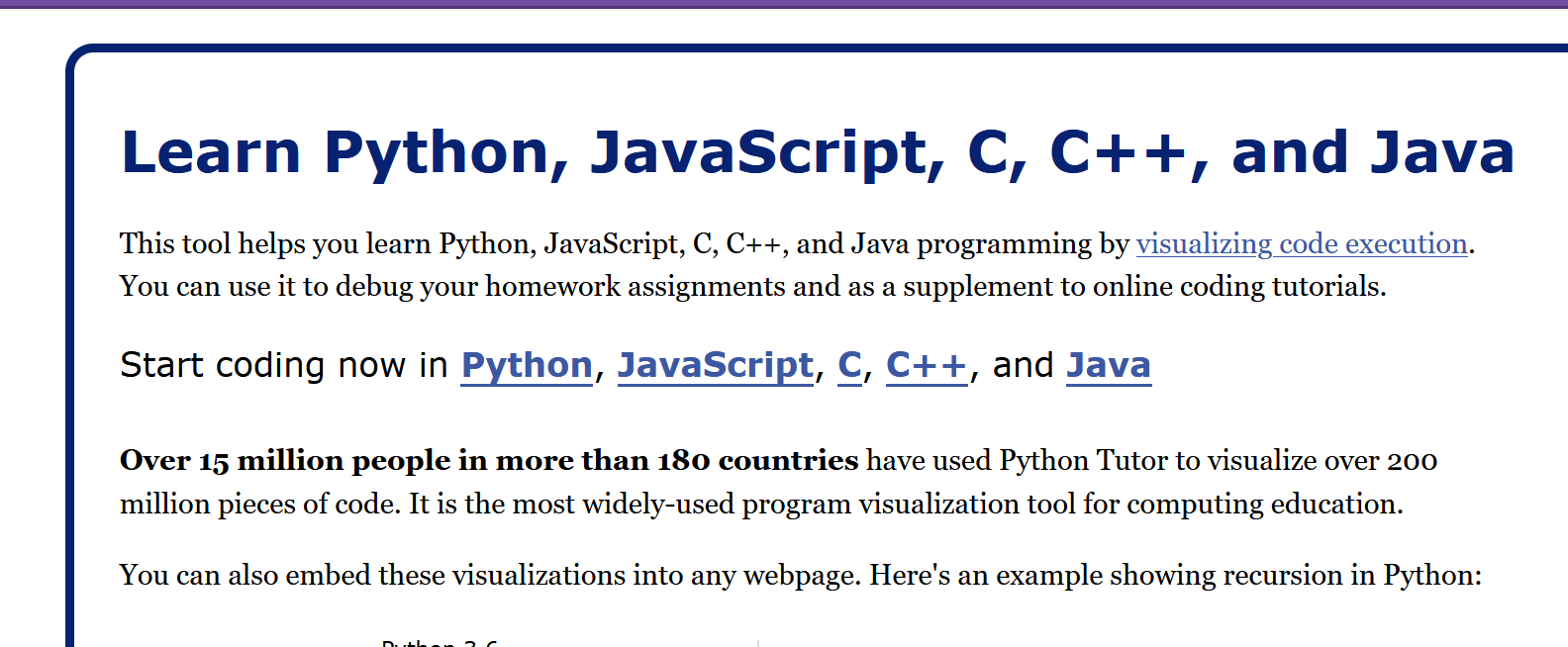 6
Python Tutor でのプログラム実行手順
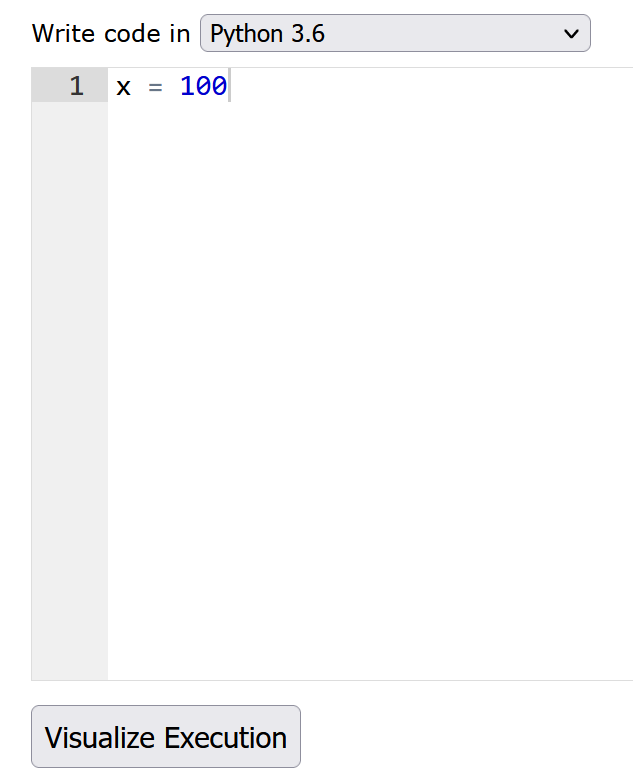 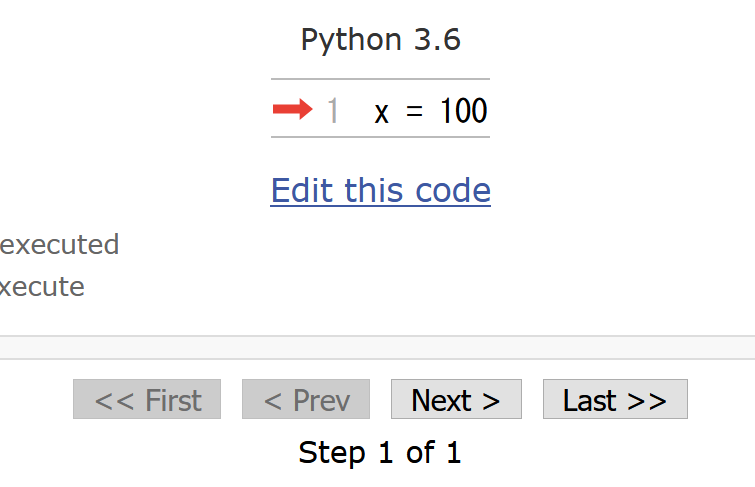 (1)「Visualize Execution」をクリックして実行画面に切り替える
(2)「Last」をクリック．
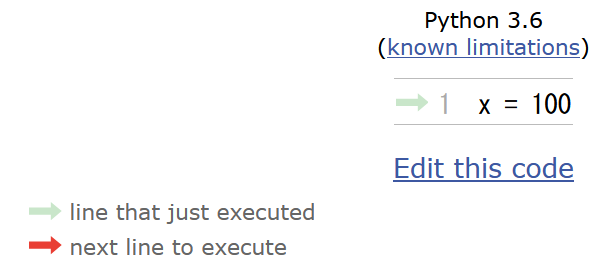 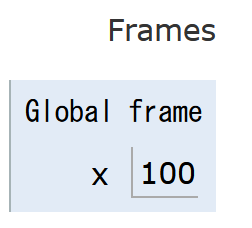 (4)「Edit this code」をクリックして編集画面に戻る
(3) 実行結果を確認する．
7
Python Tutor 使用上の注意点①
実行画面で，次のような赤の表示が出ることがある → 無視してよい
　　過去の文法ミスに関する確認表示
　　邪魔なときは「Close」
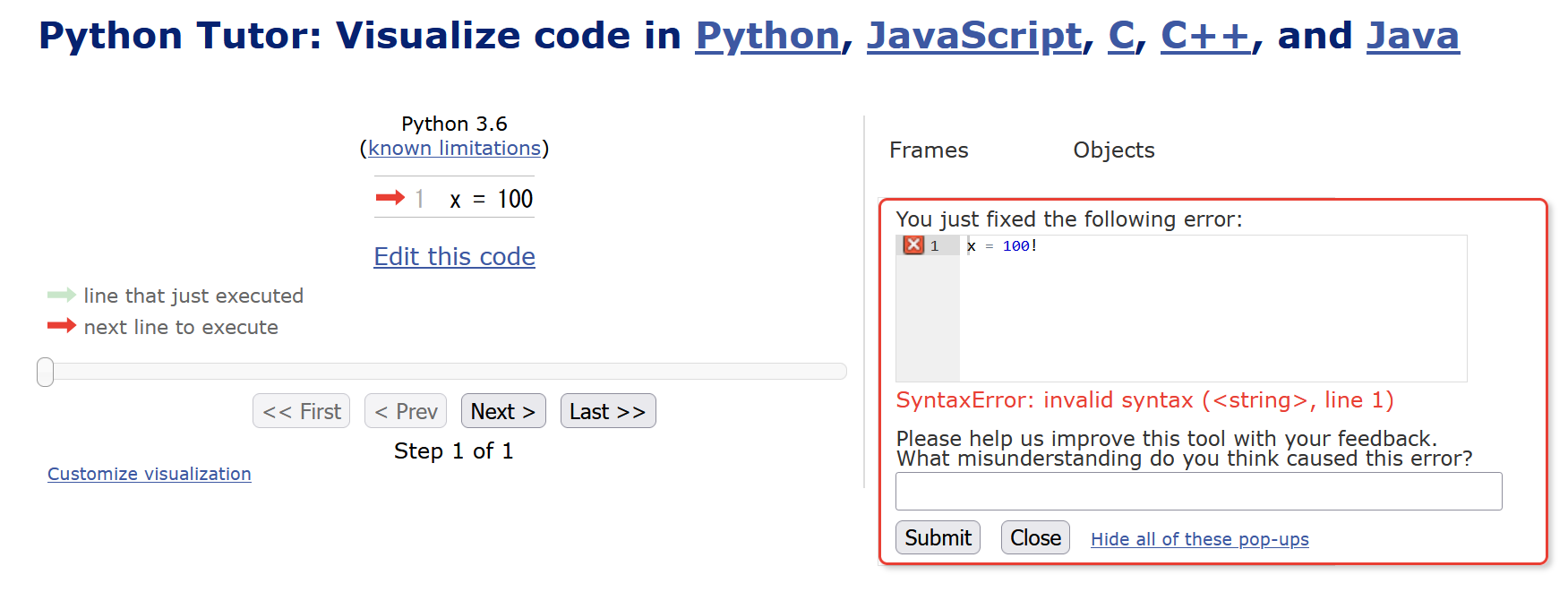 8
Python Tutor 使用上の注意点②
「please wait ... executing」のとき，１０秒ほど待つ．



　

→　混雑しているときは， 「Server Busy・・・」 
    というメッセージが出ることがある．
　混雑している．少し（数秒から数十秒）待つと自
　動で表示が変わる（変わらない場合には，操作を
　もう一度行ってみる）
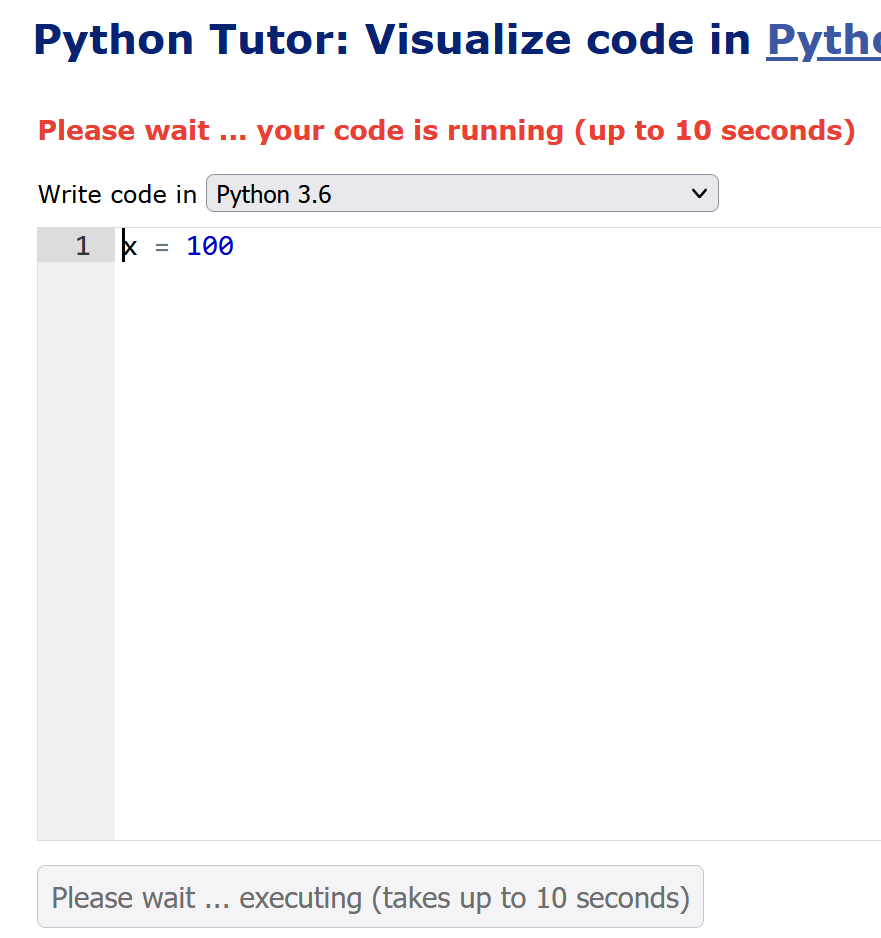 9
4-1. 条件分岐
10
条件分岐
変数の値によって，結果が変わる（判断）

　　　age の値が 12以下     →  500 
                              13以上     →  1800
条件式は「age <= 12」のようになる
11
条件分岐のプログラム例
age = 18
if age <= 12:
    print(500)
else:
    print(1800)
if (age <= 12)の直後に「:」
else の直後に「:」
（どちらも，コロン）
字下げも正確に！
print の前に，「タブ (Tab)」を 1つだけ
12
4-2. 演習
13
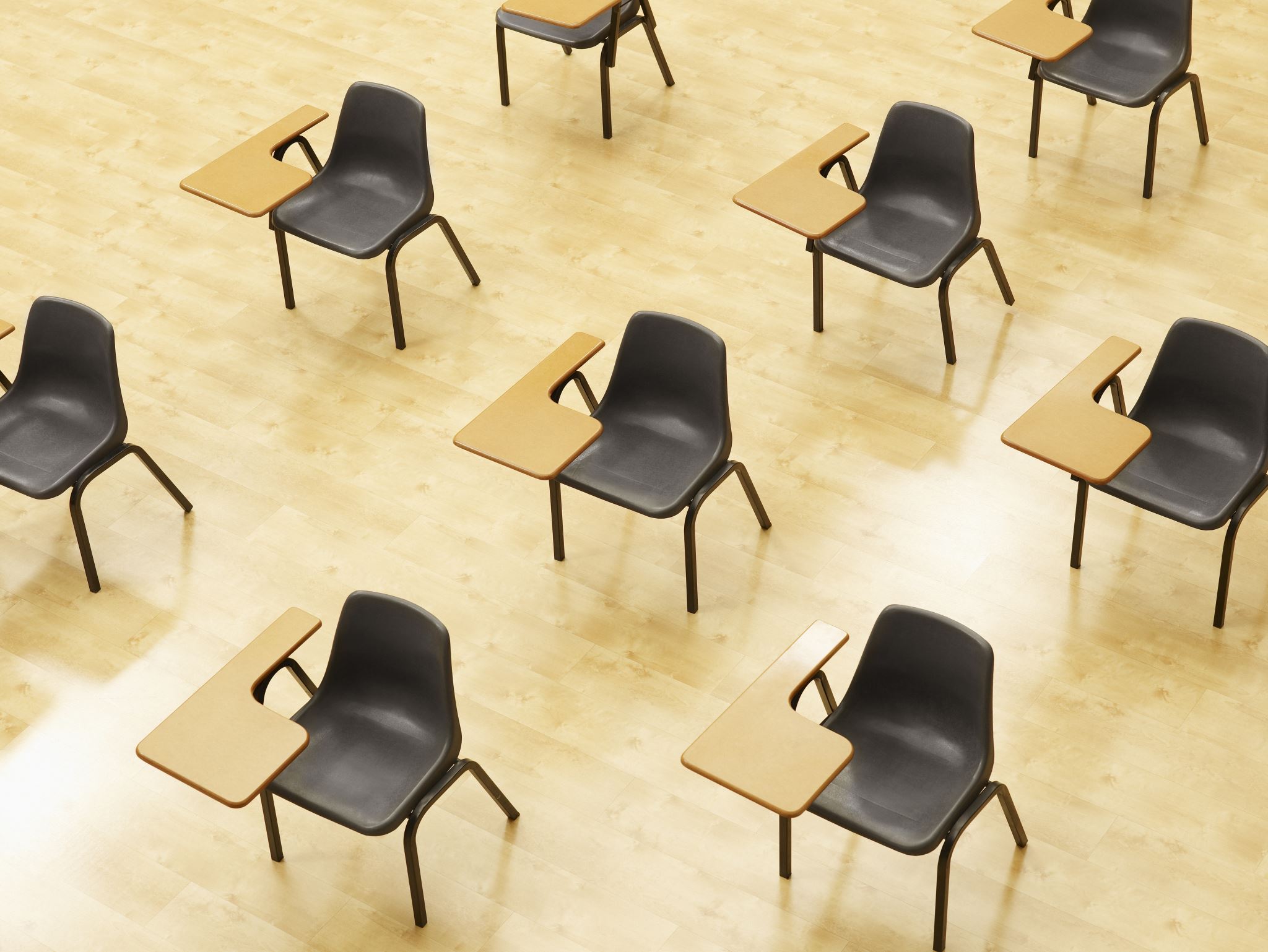 演習
資料：15 ～ 18

【トピックス】
条件分岐
if
else
14
① Python Tutor のエディタで次のプログラムを入れる
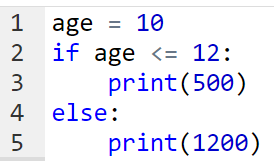 if (age <= 12)の直後に「:」
else の直後に「:」
（どちらも，コロン）
字下げも正確に！
print の前に，「タブ (Tab)」を 1つだけ
15
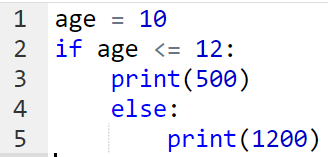 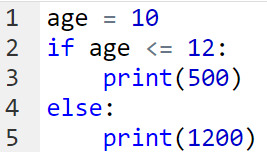 正しい字下げ
正しくない字下げ
「delキー」などを使いながら編集
16
② 実行するために，「Visual Execution」をクリック．そして「Last」をクリック．結果を確認
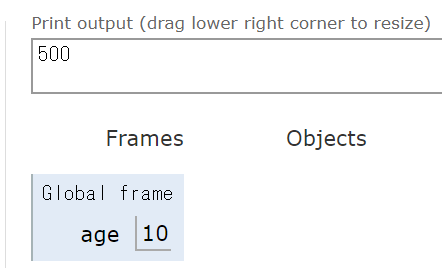 結果の
「500」を確認
17
③ 10 を 30 に書き換えて，実行し，結果を確認
　　結果は 1800 である
結果の
「1200」を確認
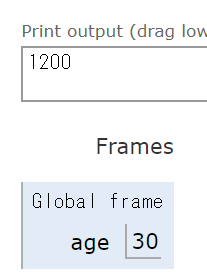 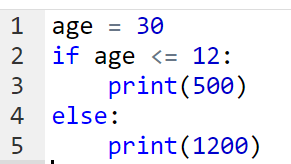 「Visual Execution」をクリック．そして「Last」をクリック．結果を確認． 「Edit this code」をクリックすると，エディタの画面に戻る
18
4-3. 条件分岐のステップ実行
19
プログラム実行
命令（コマンド）は，順番に並んでいる

通常は，上から順に１つずつ実行される（逐次実行）

条件分岐や繰り返し（ループ）では，逐次実行とは違う実行の流れになる

※　プログラミング言語の種類によっては，順番に並んでいないという場合もある： SQL, Scheme, Prolog など
20
ステップ実行
ステップ実行により，プログラム実行の流れをビジュアルに観察
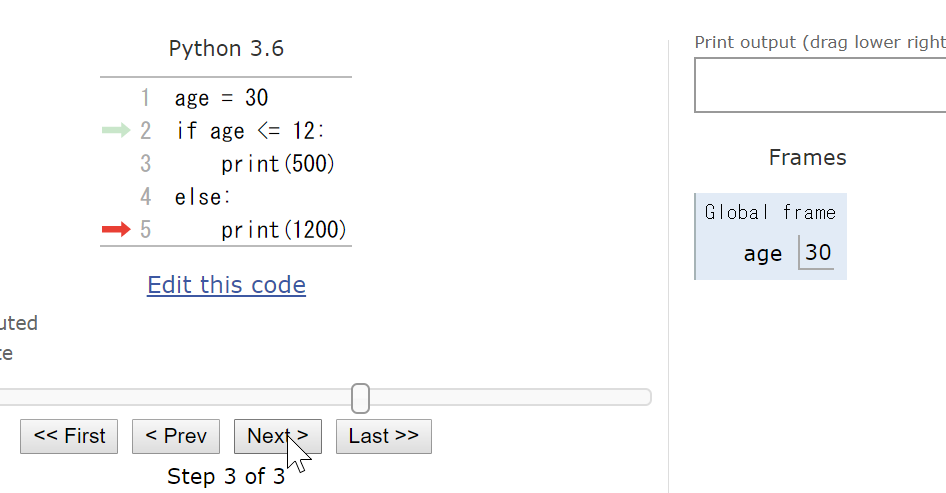 21
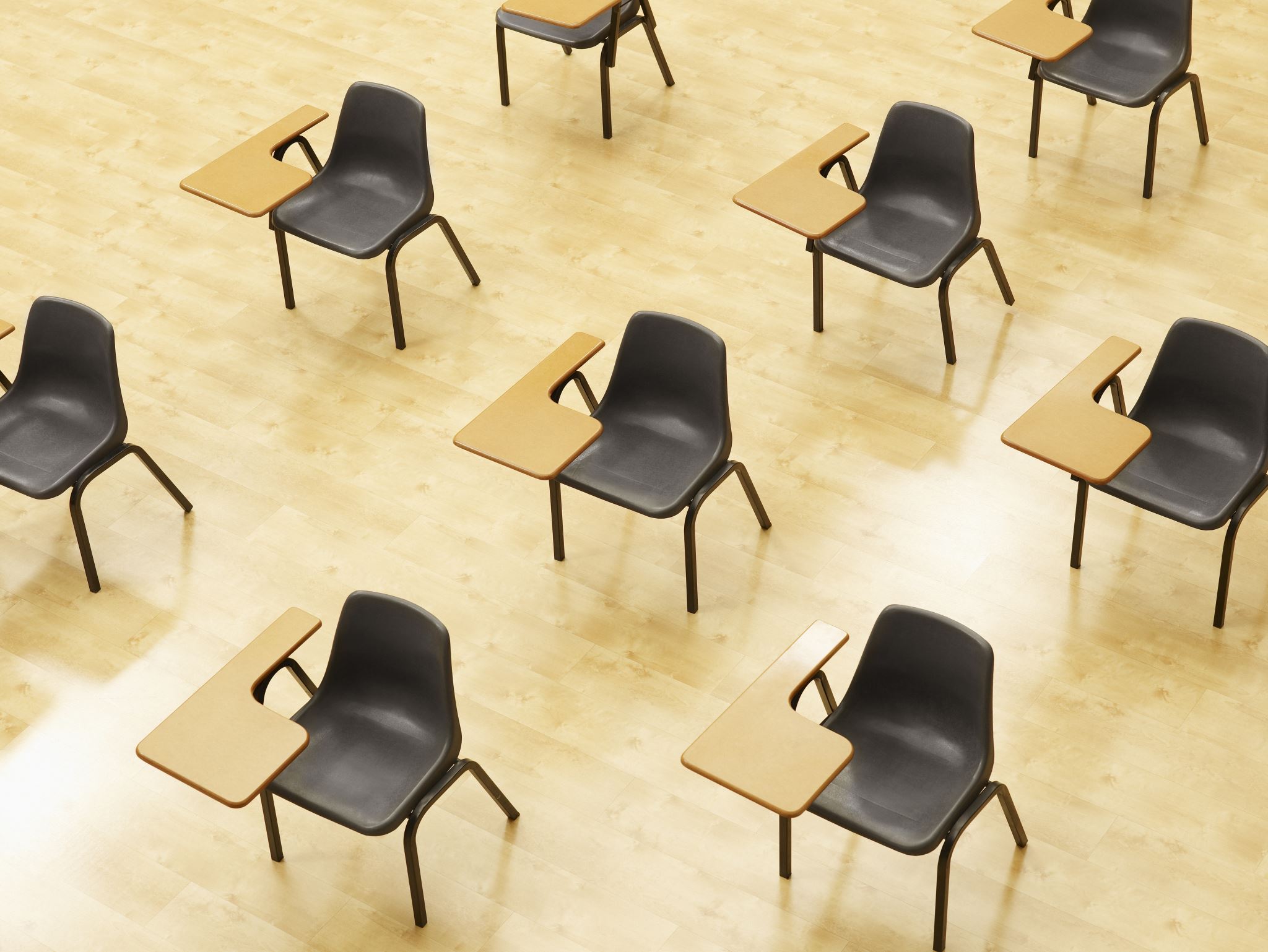 演習
資料：23 ～ 28

【トピックス】
Python Tutor でのステップ実行の操作
変数の値の変化
実行の流れの変化（ジャンプ）
22
① まずは，「Visualize Execution」をクリックして，実行開始
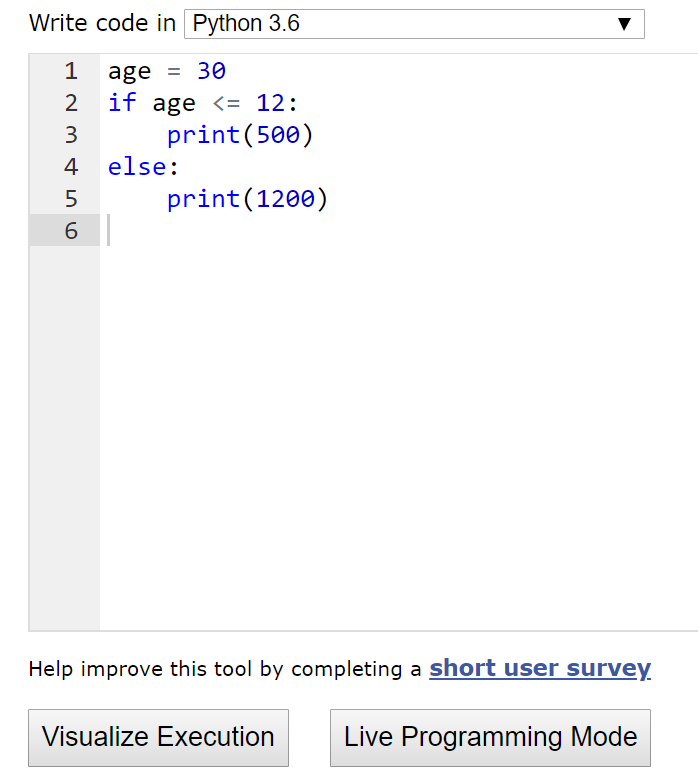 23
すでに，プログラムを実行中だったときは，「First」をクリックして，最初の行に戻すことができる
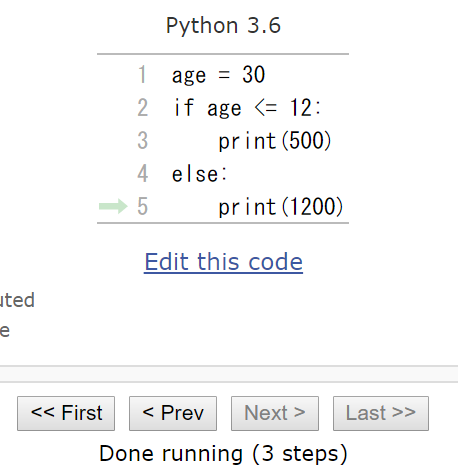 24
②「Step 1 of 3」と表示されているので，
　　　全部で，ステップ数は 3 あることが分かる
         （ステップ数と，プログラムの行数は違うもの）
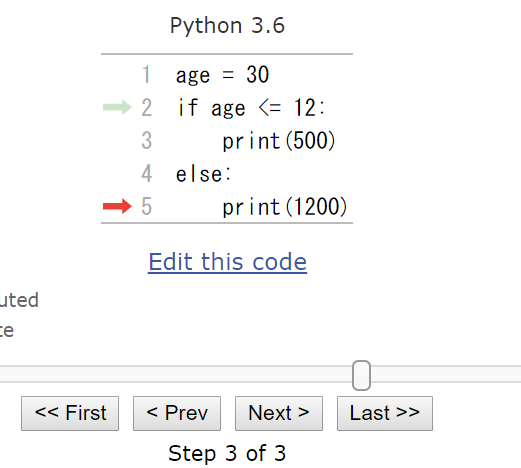 25
③ ステップ実行したいので，「Next」をクリックしながら，矢印の動きを確認．
※「Next」ボタンを何度か押し，それ以上進めな
くなったら終了
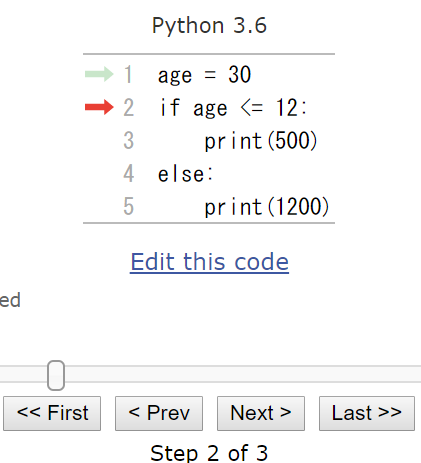 見どころ
2行目から 5行目へ
ジャンプするところ
26
④  最後の行まで達したら，「Edit this code」をクリックして，エディタの画面に戻る
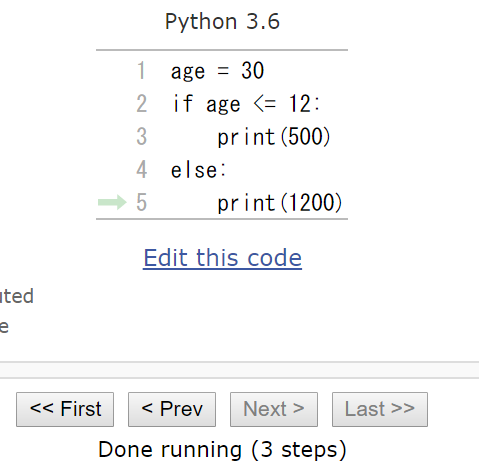 27
⑤　次のように「age = 10」と書き換えて，いままでと同じことを行う
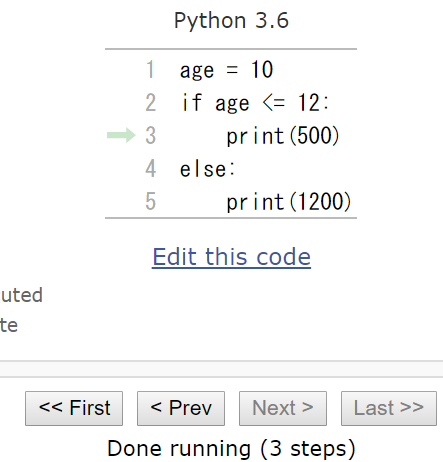 見どころ
３行目で実行が止まる
28
全体まとめ
条件分岐では，変数や式の値によって結果が変わるなどの判断を行う
	条件式は「age <= 12」のようになる

プログラムは，通常は，上から順に１つずつ実行される（逐次実行）

条件分岐や繰り返し（ループ）では，逐次実行とは違う実行の流れになる

ステップ実行により，変数等の変化，プログラム実行の流れを観察できる
29
演習問題
30
条件分岐
次のプログラムを作成
① weight と料金の関係は次の通り
　　　weight の値が 100以下     →  0 
                                   100より大きい     →  1000 
② weight = 80 に設定してテスト実行
31
正解の例
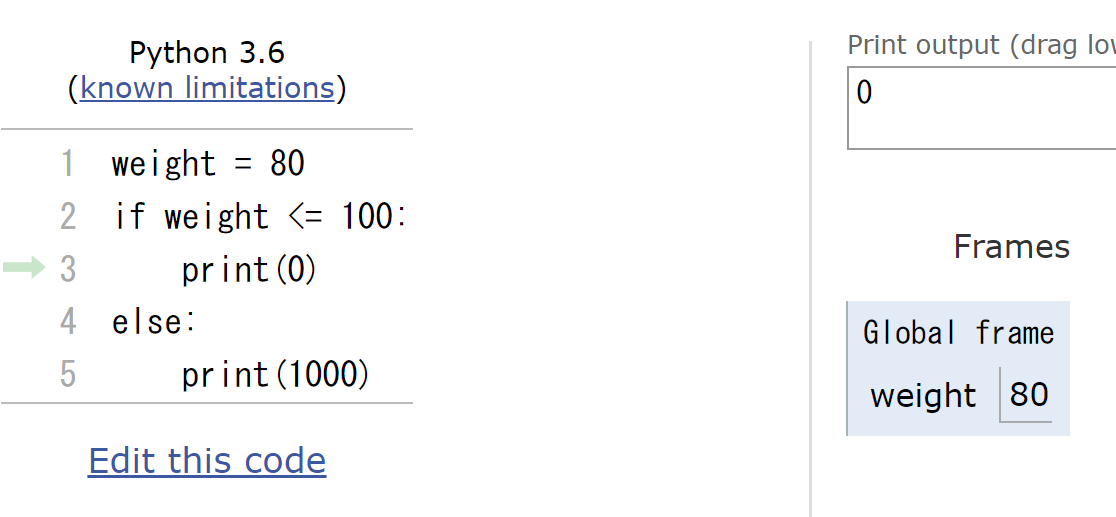 32
全体まとめ
条件分岐では，変数や式の値によって結果が変わるなどの判断を行う
	条件式は「age <= 12」のようになる

プログラムは，通常は，上から順に１つずつ実行される（逐次実行）

条件分岐や繰り返し（ループ）では，逐次実行とは違う実行の流れになる

ステップ実行により，変数等の変化，プログラム実行の流れを観察できる
33
Python 関連ページ
Python まとめページ
https://www.kkaneko.jp/tools/man/python.html
Python 入門（スライド資料とプログラム例）
https://www.kkaneko.jp/pro/pf/index.html
Python プログラミングの基本（スライド資料とプログラム例）
https://www.kkaneko.jp/pro/po/index.html

Python プログラム例
https://www.kkaneko.jp/pro/python/index.html
人工知能の実行（Google Colaboratory を使用）
https://www.kkaneko.jp/ai/ni/index.html
人工知能の実行（Python を使用）（Windows 上）
https://www.kkaneko.jp/ai/deepim/index.html
34